Kinematika
Základní pojmyRovnoměrný přímočarý pohybRovnoměrně zrychlený přímočarý pohybRovnoměrný pohyb po kružnici




Centrum pro virtuální a moderní metody a formy vzdělávání na Obchodní akademii T.G. Masaryka, Kostelec nad Orlicí
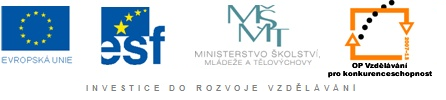 1
Základní pojmy
Kinematika - popisuje pohyb tělesa, nestuduje 		   jeho příčiny
Klid(pohyb) - určujeme vzhledem k jiným tělesům		 - je vždy relativní(neexistuje 			   těleso v absolutním klidu)
		          - záleží na volbě vztažné 				   soustavy
Hmotný bod - nahrazujeme jím těleso
	HB	  - hmotnost = hmotnosti tělesa
			  - rozměry tělesa - zanedbáváme
2
Vztažná soustava
Úkol: Urči vzhledem ke kterému tělesu jde o klid či pohyb.
3
Základní pojmy
Vztažná soustava – těleso je spojeno se 				     soustavou souřadnic
Poloha hmotného bodu: 
pomocí kartézské soustavy souřadnic



pomocí polohového vektoru
r
A = [x ,y, z]
y
y
A
A
0
0
x
x
z
z
4
Trajektorie hmotného bodu
Trajektorie = množina bodů, kterými těleso          
                     při pohybu prochází

Podle tvaru trajektorie dělíme pohyby na:

přímočaré   
	např. těleso volně padající k zemi
křivočaré 
	  např. pohyb sedačky na horské dráze
5
Dráha hmotného bodu
Dráha = délka trajektorie
		   - fyzikální veličina
		   - značka s 
		   - základní jednotka metr (m)
		   - je funkcí času s = s(t)
B
A
B
A
s = |AB|
s ≠ |AB|
6
Rychlost hmotného bodu
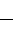 Rychlost - značka v 
		      - základní jednotka m/s 

Převodní vztah 1 m.s-1 = 3,6 km.h-1


a) Průměrná rychlost – skalár
7
- určuje polohu HB v bodě A
y
- určuje polohu HB v bodě B
A
Δ
B
- změna polohového vektoru, k níž dojde při pohybu HB za dobu Δt
0
x
b) Okamžitá rychlost - vektor
Je – li: 				
Okamžitá rychlost v HB v bodě A je:
8
Okamžitá rychlost
Velikost

Směr - je totožný se směrem tečny k trajektorii
		    - je orientován ve směru změny polohového 	      vektoru
9
Příklady:
Vyjádři rychlosti 5 m.s-1 ,10 m.s-1 , 25 m.s-1 v km.h-1
Řešení: 18 km.h-1, 36 km.h-1, 90 km.h-1
Vyjádři rychlosti 108 km.h-1 , 60 km.h-1 , 140 km.h-1 v m.s-1
Řešení: 30 m.s-1, 17 m.s-1, 39 m.s-1
Nákladní vlak urazil dráhu 25 km mezi dvěma železničními stanicemi za půl hodiny. Vypočti průměrnou rychlost vlaku.
Řešení: 50 km.h-1 = 14 m.s-1
10
Příklad:
Automobil urazil za první 3 s pohybu dráhu 15 m,
za následujících 5 s dráhu 45 m. Vypočti
průměrnou rychlost automobilu:
v prvních 3 s
v následujících 5 s
v prvních 8 s pohybu
Řešení:  a) 5 m.s-1 
		      b) 9 m.s-1 
		      c) 7,5 m.s-1
11
Rovnoměrný přímočarý pohyb
nejjednodušší rovnoměrný pohyb
přímočarý pohyb hmotného bodu s  konstantní velikostí  a směrem rychlosti
12
Dráha rovnoměrného pohybu
13
Graf závislosti dráhy na čase
s [m]
s [m]
s = s0 + v . t
s = v . t
s0
0
0
t [s]
t [s]
14
Graf závislosti velikosti rychlosti na čase
v 
[m.s-1]
v = konst
0
t [s]
15
Příklad:
Chlapec jde ze školy rychlostí 1 m.s-1. V okamžiku,
kdy je ve vzdálenosti 100 m od školy, vyjede za 
ním spolužák na jízdním kole rychlostí 5 m.s-1. Za
jakou dobu a v jaké vzdálenosti od školy chlapce
dohoní? Řeš početně i graficky.
Řešení:  s0 = 100 m, v1 = 1 m.s-1, v2 = 5 m.s-1, 
		      t = ?, s = ?
s1 = s2
s0  + v1 . t = v2 . t
t = 25 s
s1 = s2 = 125 m
16
Řešení:
17
Rovnoměrně zrychlený (zpomalený) přímočarý pohyb
nerovnoměrný přímočarý pohyb


zrychlení HB
v0  - počáteční rychlost (rychlost HB v čase t0: t = 0s)
V - okamžitá rychlost HB v čase t
jednotkou zrychlení je metr za sekundu na druhou
  [a] = m.s-1 / s = m.s-2
18
Příklad:
Automobil jede rychlostí 36 km.h-1. V určitém 
okamžiku a po dobu 30 s zvětší rychlost na 90
km.h-1. Urči zrychlení automobilu.

Řešení: a = 0,5 m.s-2
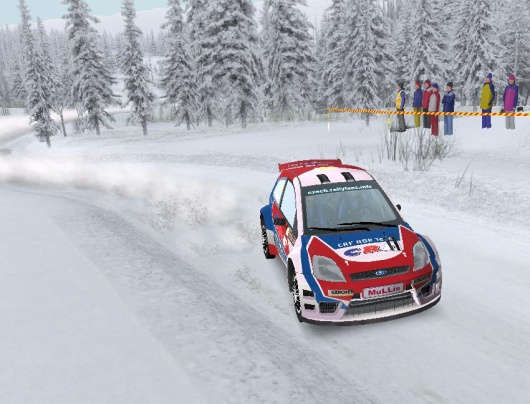 19
Rovnoměrně zrychlený přímočarý pohyb
např. volně padající těleso, rozjíždějící se automobil
20
Graf závislosti velikosti rychlosti na čase
v [m.s-1]
v = v0 + a t
v = a t
v0
0
t [s]
21
Dráha rovnoměrně zrychleného pohybu
22
Graf závislosti dráhy na čase
Příklad: Sestroj graf závislosti dráhy na čase rovnoměrně zrychleného pohybu se zrychlením 2 m.s-2
s [m]
0
t [s]
23
Rovnoměrně zpomalený přímočarý pohyb
např. brzdící automobil


Graf závislosti velikosti rychlosti na čase
v [m.s-1]
v0
v = v0 - a t
24
0
t [s]
Příklad:
Automobil jedoucí rychlostí 72 km.h-1 začne 
prudce brzdit a za dobu 4 s zastaví. Urči zrychlení
automobilu.

Řešení: a = 5  m.s-2
25
Volný pád
rovnoměrně zrychlený pohyb s nulovou počáteční rychlostí
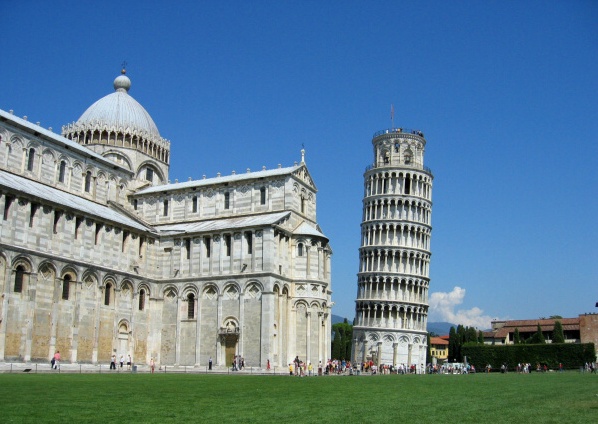 Galileo Galilei (1564-1642)
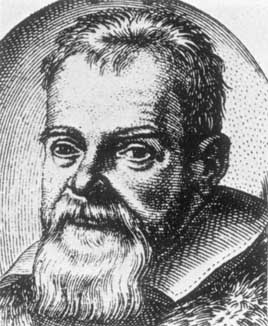 Slavná šikmá věž v italské Pise, z níž nechal tělesa různé hmotnosti volně padat. Galileo Galiei tím ověřoval vlastnosti volného pádu.
26
Volný pád
trajektorie volného pádu je část svislé přímky

zrychlení = TÍHOVÉ ZRYCHLENÍ g

velikost závisí na zeměpisné poloze a nadmořské výšce

v našich zeměpisných šířkách je g = 9,81 m  s–2
tíhové zrychlení zaokrouhlujeme na hodnotu 
	g ~ 10 m.s-2
hodnota normálního tíhového zrychlení 
	gn = 9,80665 m.s-2
27
Volný pád
velikost okamžité rychlosti:


dráha s volně padajícího tělesa:
28
Příklad:
Kdy a jakou rychlostí dopadne těleso volným
pádem z výšky 250 m?





Řešení: t = 7,1 s
		     v = 70 m.s-1
29
Skládání pohybů a rychlostí
těleso koná dva nebo více pohybů současně
princip nezávislosti pohybů: 
	Koná-li těleso dva nebo více pohybů, je jeho výsledná poloha taková, jako kdyby konalo tyto pohyby postupně v libovolném pořadí.

skládání (součet) rychlostí:
Stejného směru
v1
v2
v
30
Skládání pohybů a rychlostí
Opačného směru




Kolmé
v
v1
v2
v
v2
v1
31
Skládání pohybů a rychlostí
Různoběžné
v1
v
v2
32
Příklad:
Motorový člun se pohybuje vzhledem ke klidné
vodě rychlostí 10 m.s-1. Proud řeky ho unáší
rychlostí 2 m.s-1. Urči výslednou rychlost člunu
(početně i graficky) vzhledem k břehu, jestliže pluje
a) po proudu
b) proti proudu 
c) kolmo na směr proudu 

Řešení: a) 12 m.s-1 b) 8 m.s-1 c) 10,2 m.s-1
33
Rovnoměrný pohyb po kružnici
je pohyb, při němž velikost rychlosti je konstantní a trajektorií je kružnice
při tomto pohybu se mění směr vektoru okamžité
	rychlosti
rychlost má v každém okamžiku směr tečny ke kružnici
34
HB
s
O
Rovnoměrný pohyb po kružnici
průvodič r - spojnice HB a              		 středu kružnice
35
s
HB
O
Rovnoměrný pohyb po kružnici
[φ] = rad
délka oblouku s kružnice
úhlová dráha φ - středový úhel opsaný průvodičem 			HB za dobu t
36
Rovnoměrný pohyb po kružnici
Je-li s = 2πr. 

Úhlu 360° odpovídá 2π  radiánů.

úhlová rychlost ω – 

vektor      je kolmý k rovině kružnice a leží na přímce
procházející jejím středem
[ω] = rad.s-1
37
ω
HB
O
Úhlová rychlost ω
PRAVIDLO PRAVÉ RUKY:
Jestliže prsty pravé ruky obrácené dlaní ke středu kružnice ukazují směr okamžité rychlosti HB, udává vztyčený palec směr vektoru úhlové rychlosti
38
Rovnoměrný pohyb po kružnici
okamžitá rychlost
[v] = m.s-1
směr rychlosti se mění, je jím tečna ke kružnici v daném bodě
v
39
s
B
A
O
vektor kolmý k vektoru okamžité rychlosti
Rovnoměrný pohyb po kružnici
dostředivé zrychlení
[ad] = m.s-2
směřuje do středu kružnice, po níž se HB  pohybuje
velikost  ad je konstantní, směr se však  neustále mění
40
Použitá literatura a www stránky
Fyzika pro gymnázia - Mechanika
RNDr. Milan Bednařík, CSc.
doc. RNDr. Miroslava Široká, CSc.
Fyzika v příkladech a testových otázkách
Roman Kubínek, Hana Kolářová
Odmaturuj! z fyziky
Ing. Pavol Tarábek, CSc.
Mgr. Petra Červinková
Fyzweb.cz
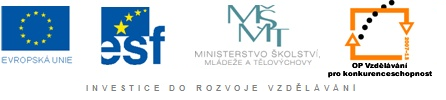 41